學習預警查詢(Learning Warning Query)– 學生端操作流程For Current Students
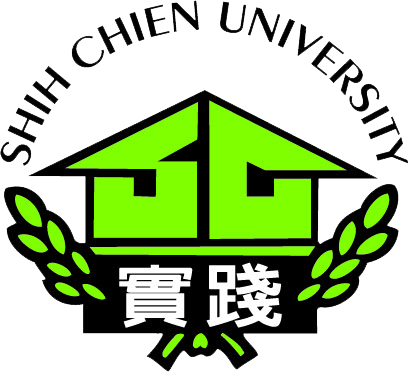 實踐大學教務處教學發展一中心製
113.08.14
學習預警查詢(Learning warning query)– 學生端操作流程
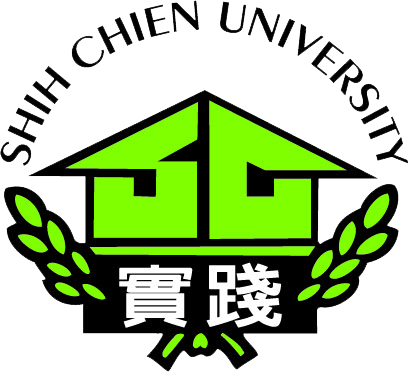 1.登入校務系統。2.點選「教務資訊模組」。3.點選「教務資訊系統(新版) 」。=====================1.Log in to the Administration System.2.Click on the  "教務資訊模組(Academic Affairs Module)" icon.3.Look for the option labeled"教務資訊系統(新版)(Academic Affairs System)”
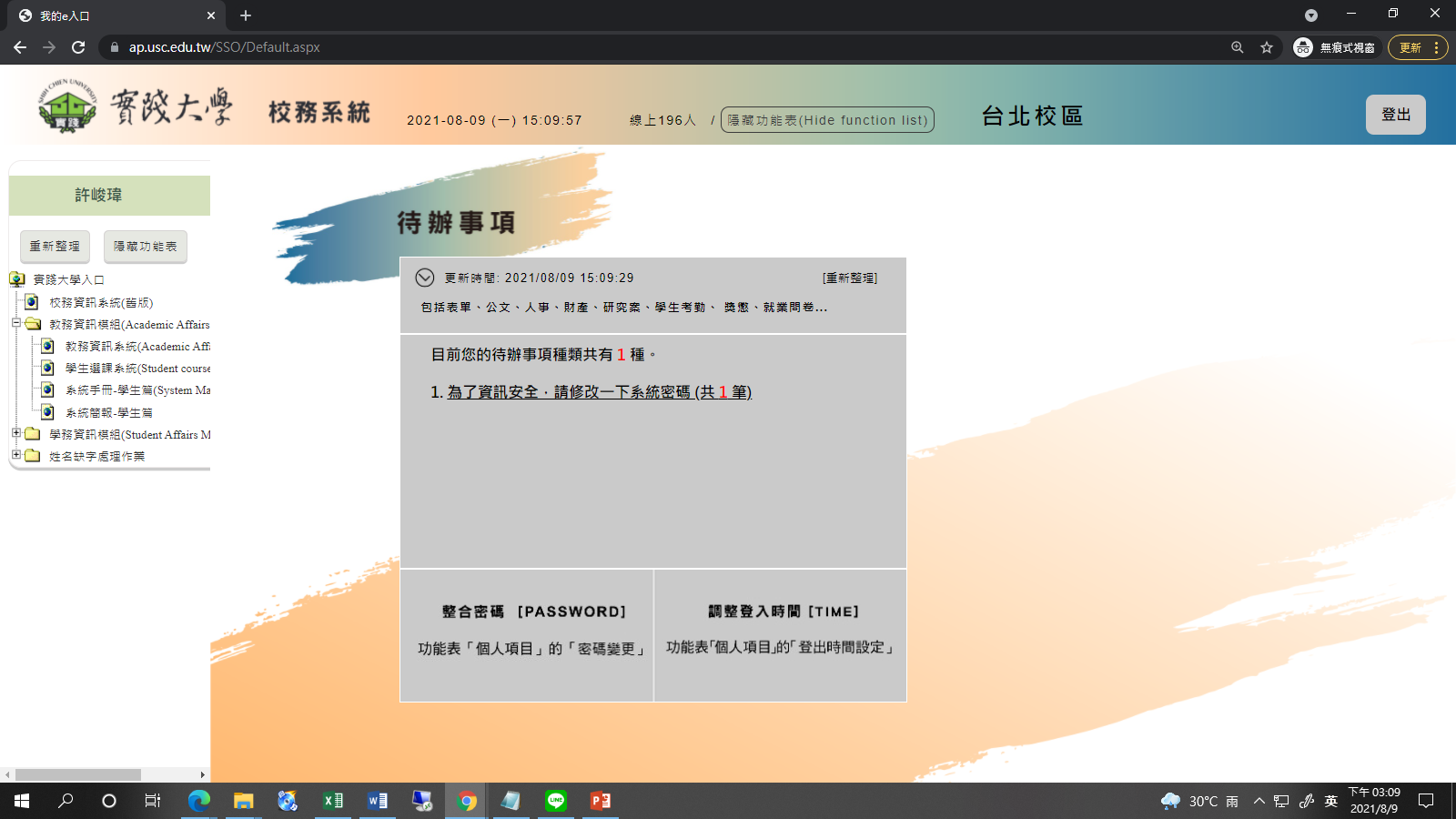 2
學習預警查詢(Learning warning query)– 學生端操作流程
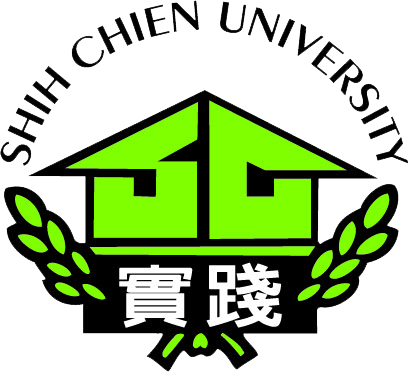 目前使用者：謝曉明
4.點選「成績資訊(Grading) 」。5. 選擇「 SC0112-學習預警查詢(Learning warning query)」。=====================4.Click on the  "成績資訊(Grading) "5.Look for the option labeled " SC0112-學習預警查詢(Learning warning query) "
4
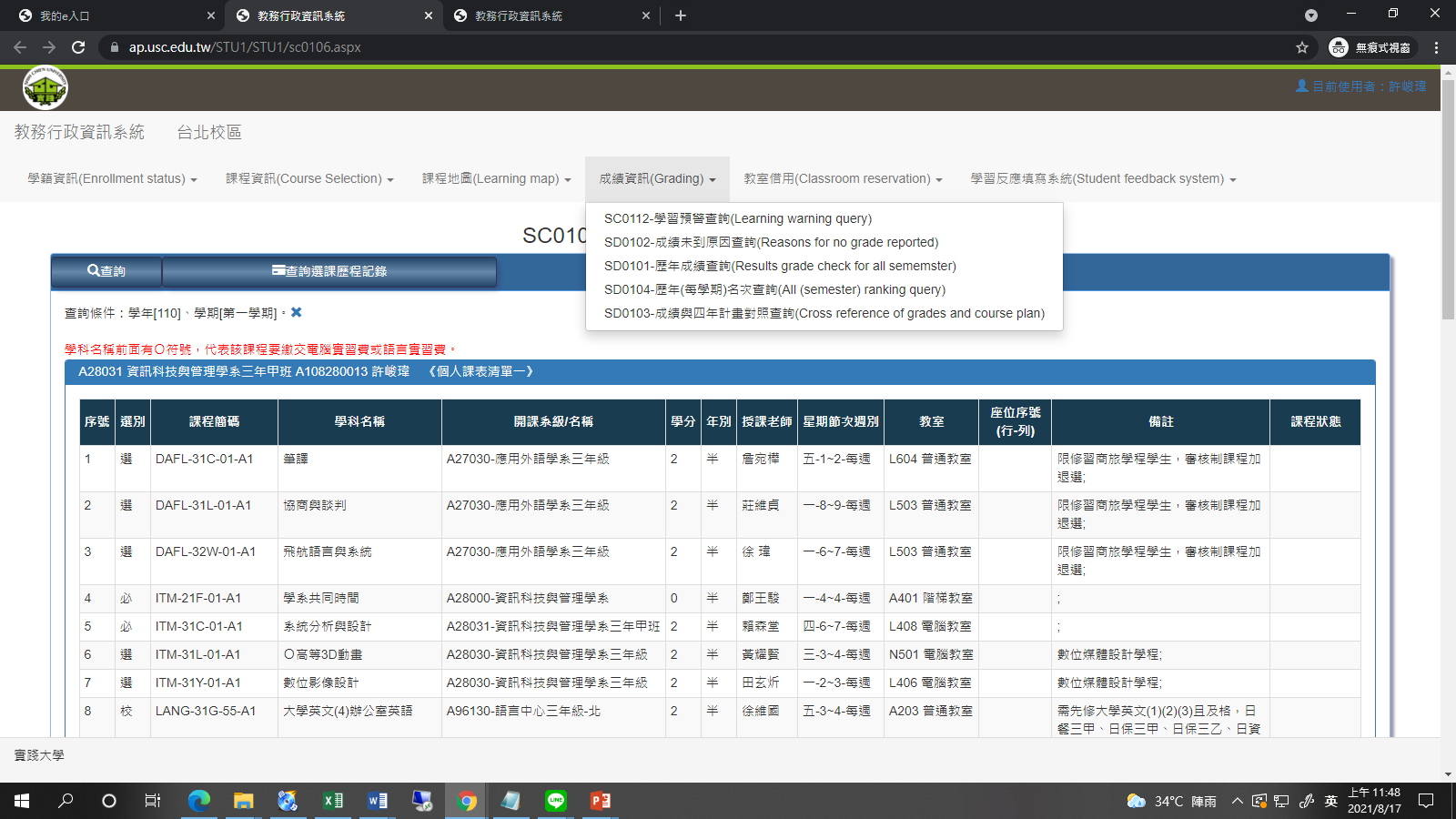 5
3
學習預警查詢(Learning warning query)– 學生端操作流程
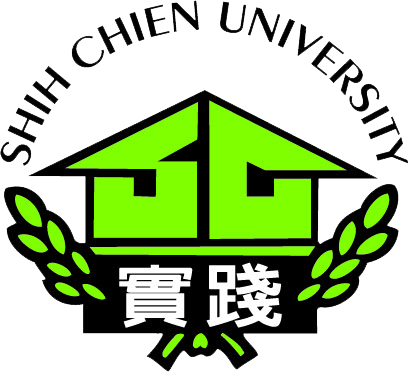 6. 「期初預警查詢」、「期中預警查詢」頁面 。=====================6. "期初預警Early Learning Warning Query " and "期中預警Mid-term Learning Warning Query " pages.
目前使用者：謝曉明
日X三甲                                                  A109XX0000                                           謝曉明
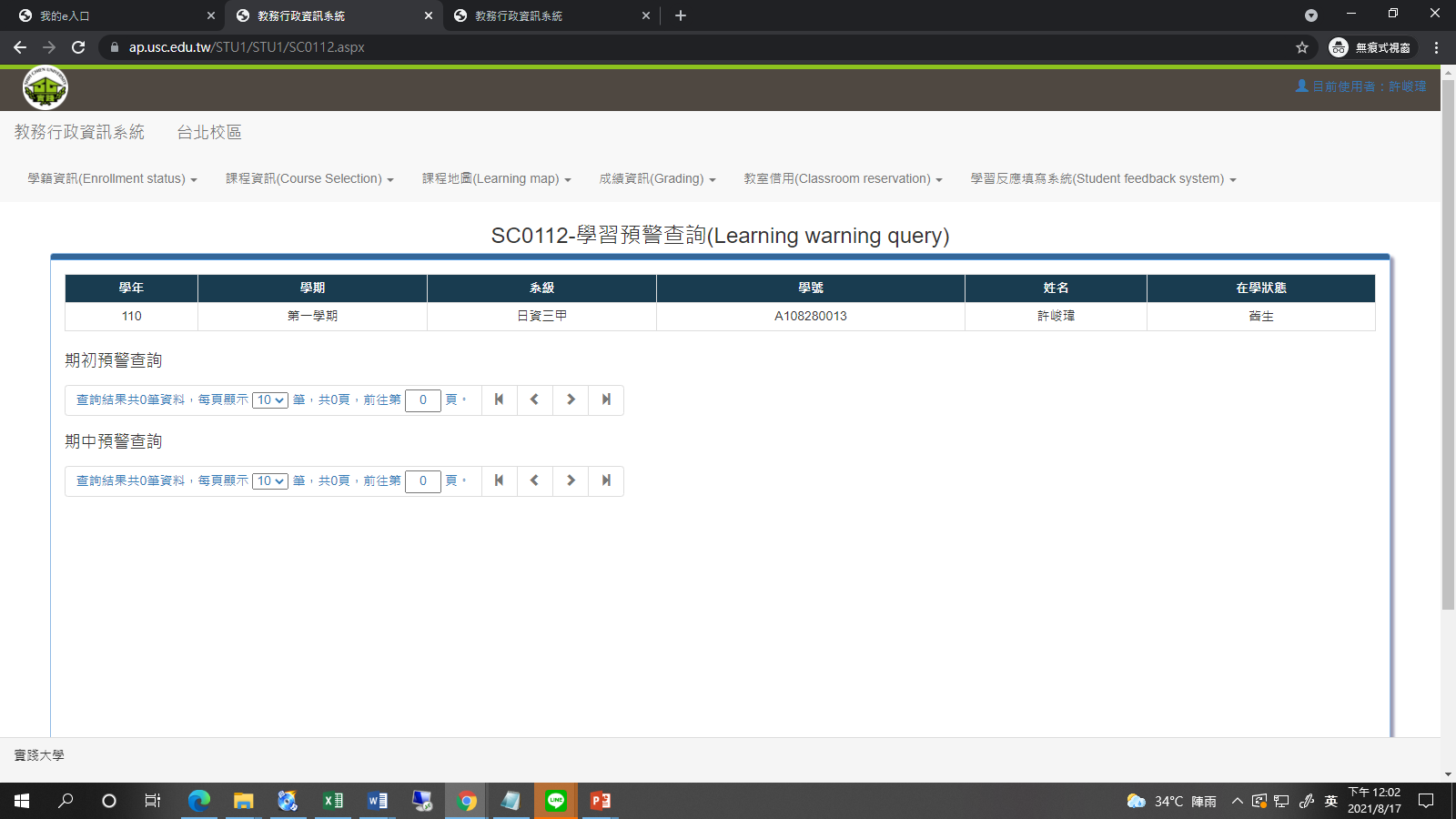 4
學習預警查詢(Learning warning query)– 學生端操作流程
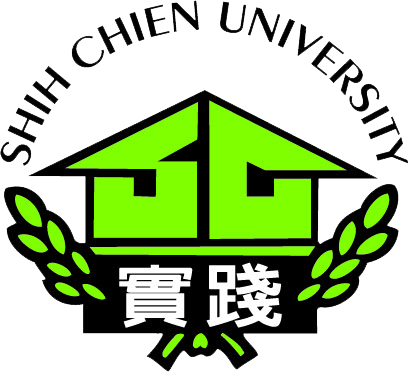 6. 「期初預警查詢」、「期中預警查詢」頁面 。=====================6. "期初預警Early Learning Warning Query " and "期中預警Mid-term Learning Warning Query " pages.
A109XX0000                                  謝曉明
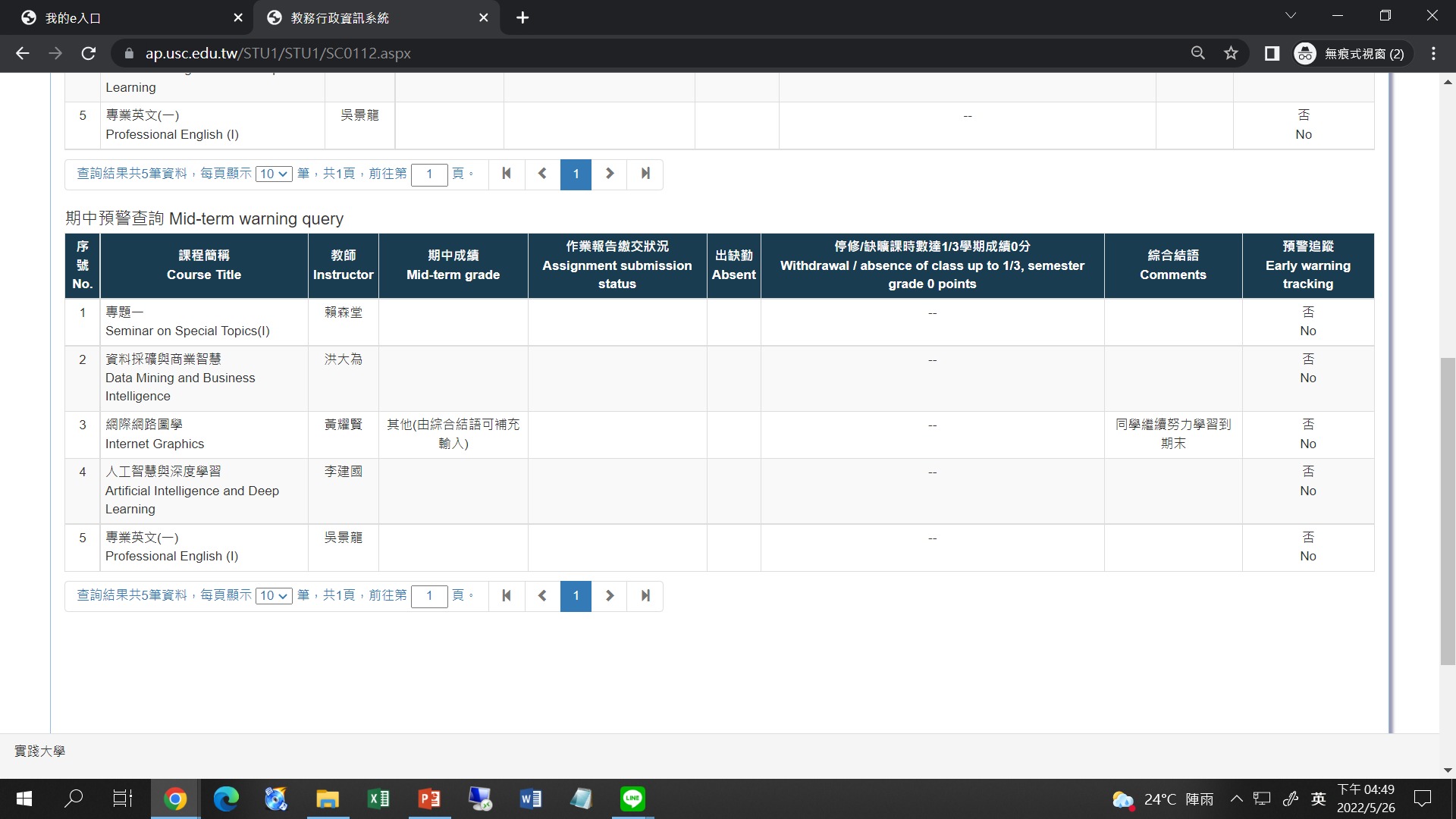 5
學習預警查詢(Learning warning query)– 學生端操作流程
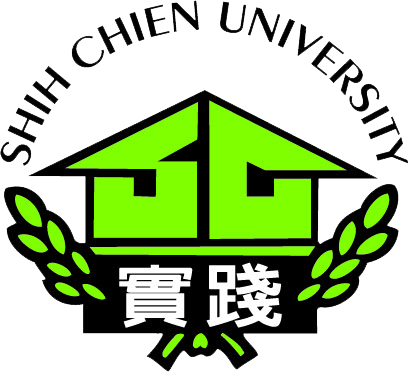 6. 「期初預警查詢」、「期中預警查詢」頁面 。=====================6. "期初預警Early Learning Warning Query " and "期中預警Mid-term Learning Warning Query " pages.
日X三甲                                                               A109XX0000                                                          謝曉明
6